CO2  and other Greenhouse gases are evenly distributed throughout the atmosphere
The CO2 greenhouse gas effect is concentrated in the polar regions ! ! !
The Earth and its atmosphere
The most potent greenhouse gas is H2O  - vapor
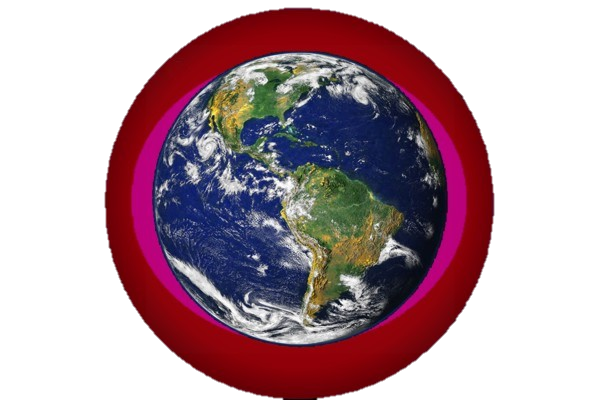 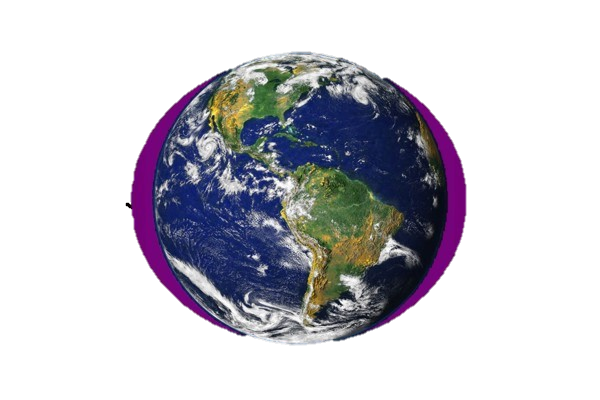 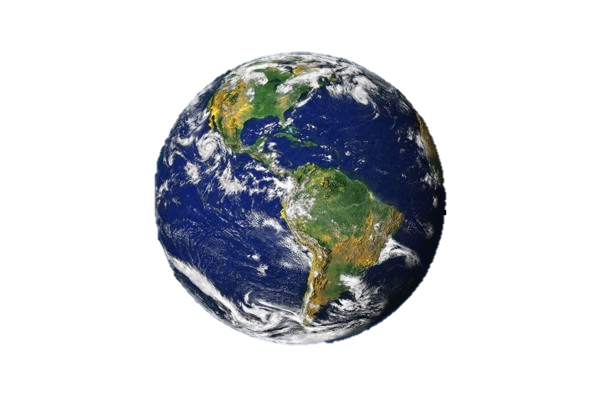 Particularly in the Arctic !
The large H2O
 greenhouse effect
is controlled by temperature – 
H2O saturation doubles with every 
10°C Increase

As a result It is concentrated in 
the lower atmosphere 
of the tropics